Qu’est-ce qu’ils ont fait hier?
Utilisez les verbes réguliers et réfléchis…
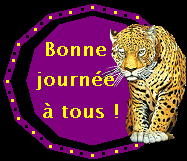 Il …
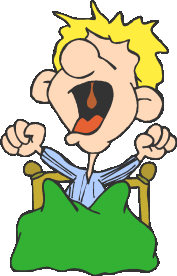 Il …
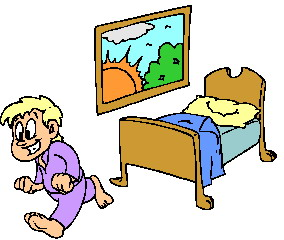 Il …
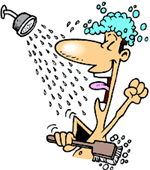 Il …
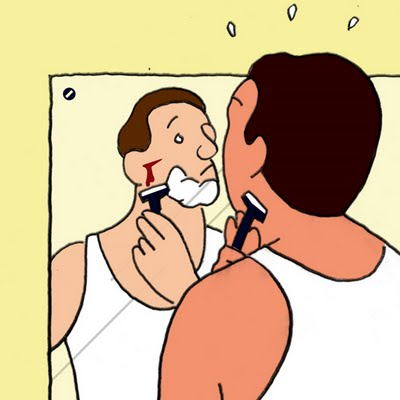 Elle …
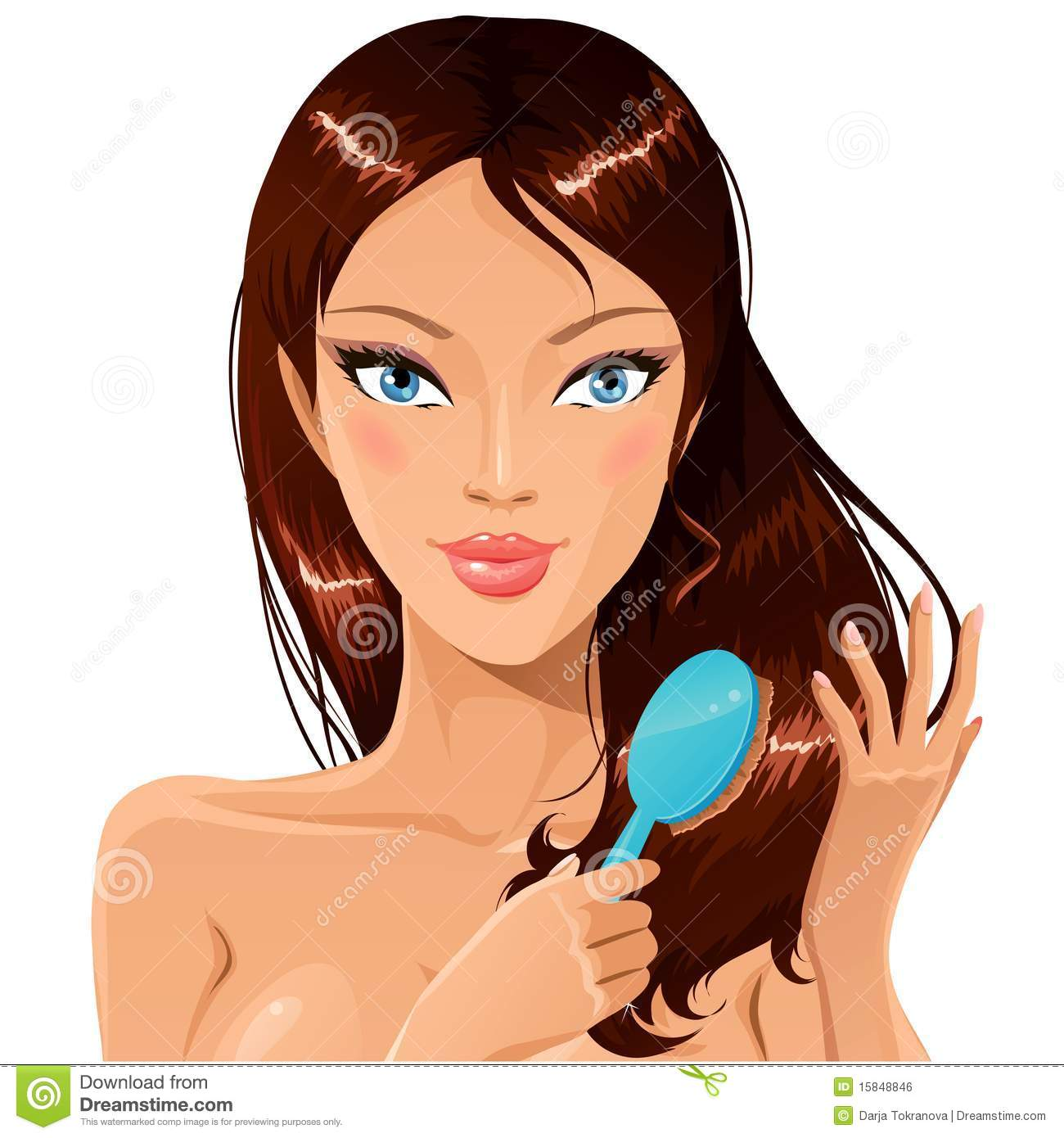 elle …
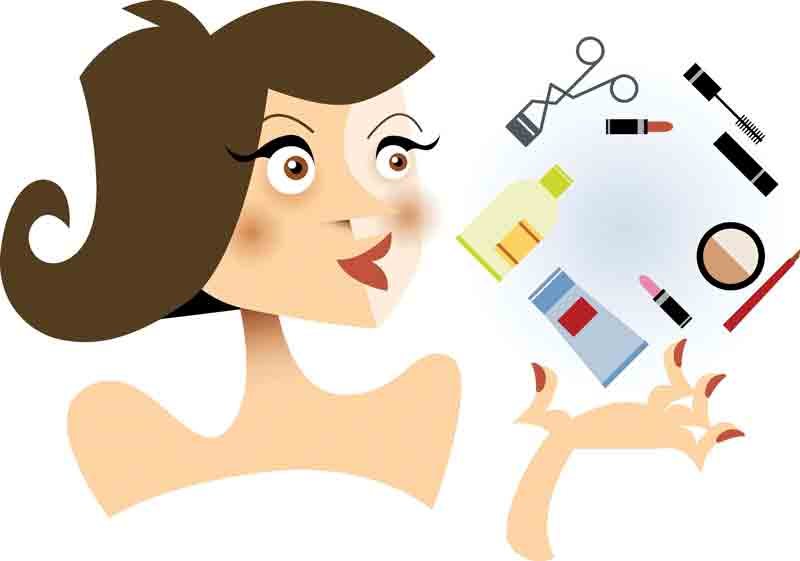 Il …
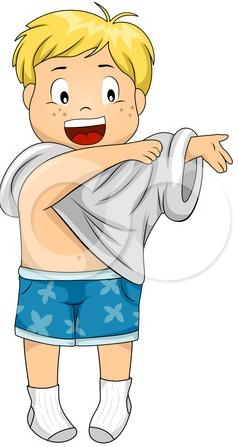 elle …
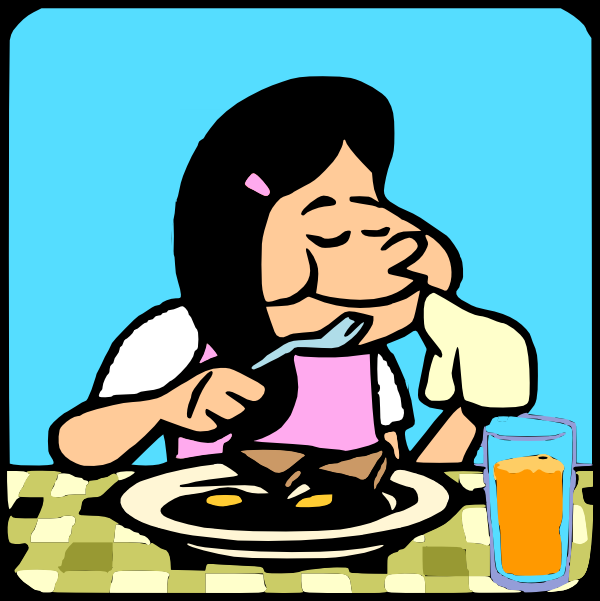 Il …
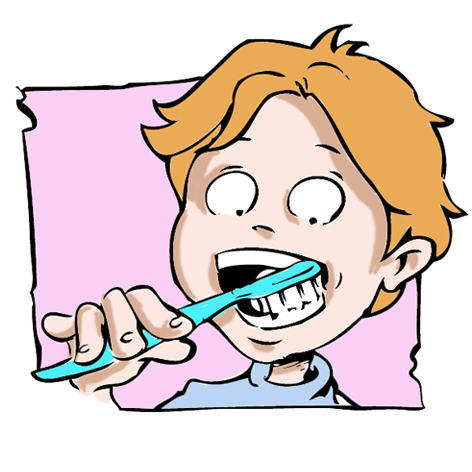 Il …
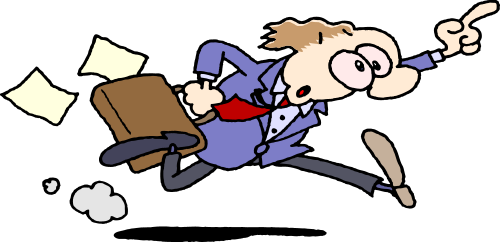 Ils …
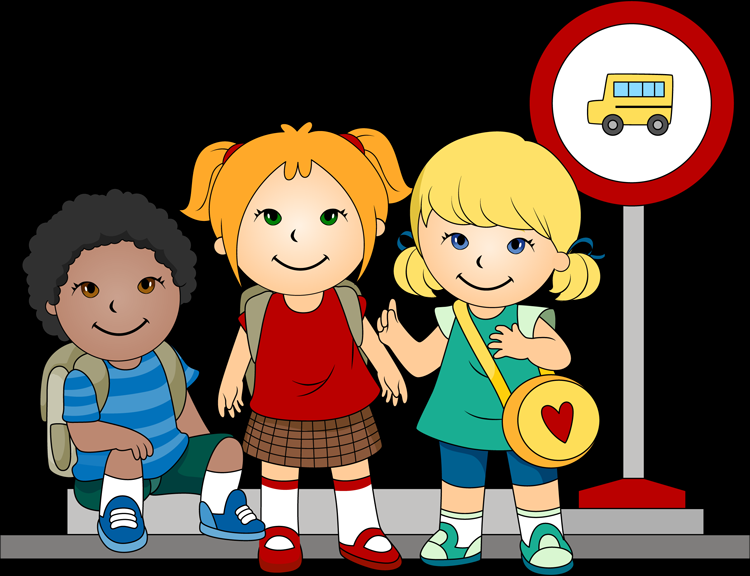 Ils …
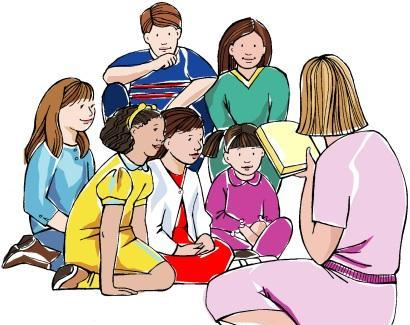 Il …
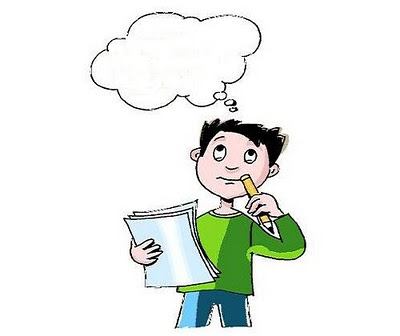 Hmmm… Je me demande si…
Ils …
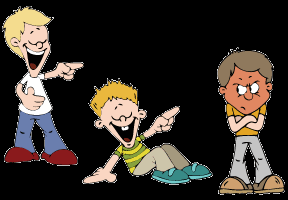 Il …
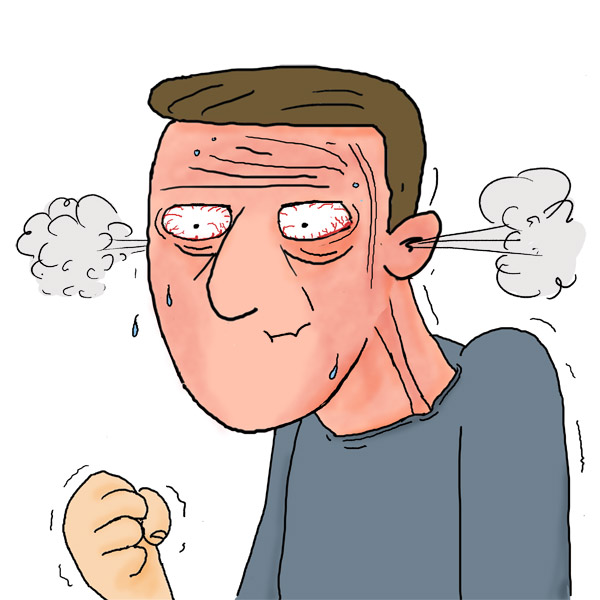 Ils …
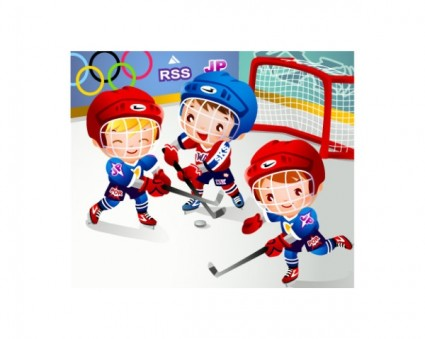 Ils…
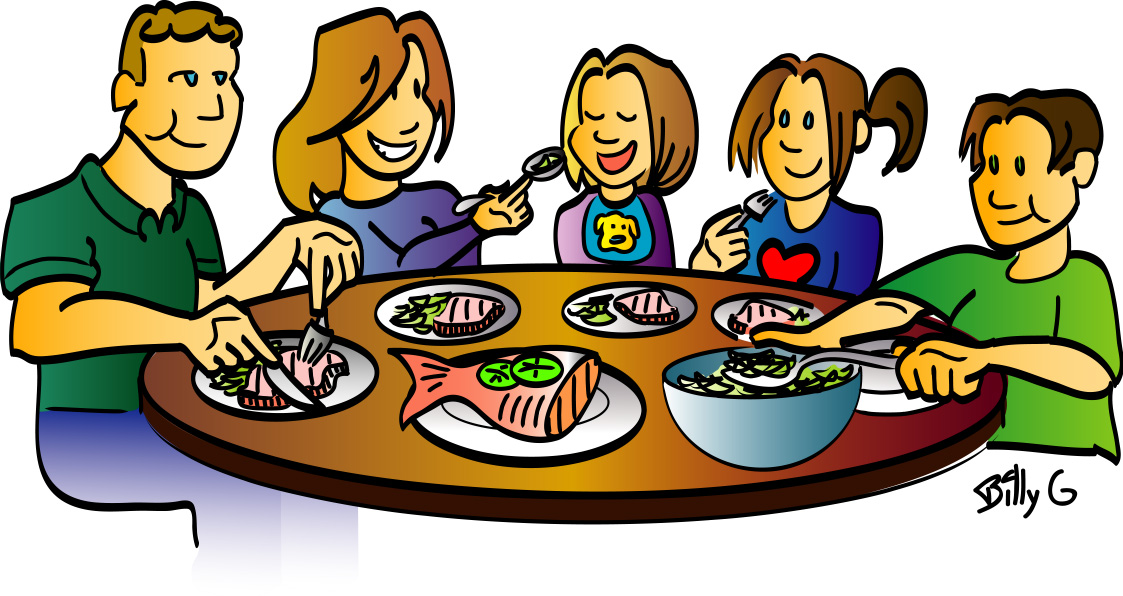 elles…
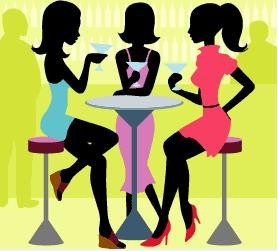 Il …
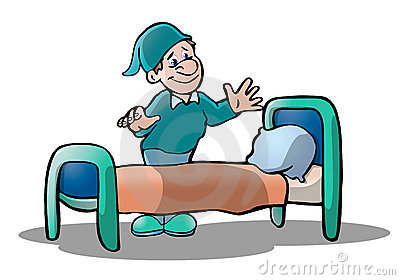 Il …
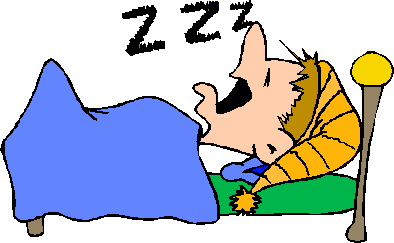